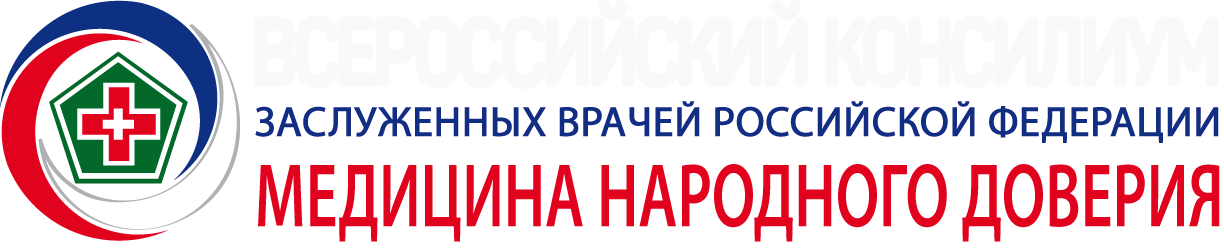 Тематическая группа № 6
ПСИХОЛОГИЧЕСКАЯ ПОМОЩЬ НАСЕЛЕНИЮ
В КРИЗИСНЫХ СИТУАЦИЯХ
Лидер темы: РАЙМОВА Елена Григорьевна
Координатор группы: Смышляев Александр Сергеевич
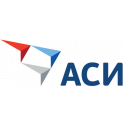 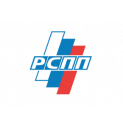 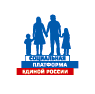 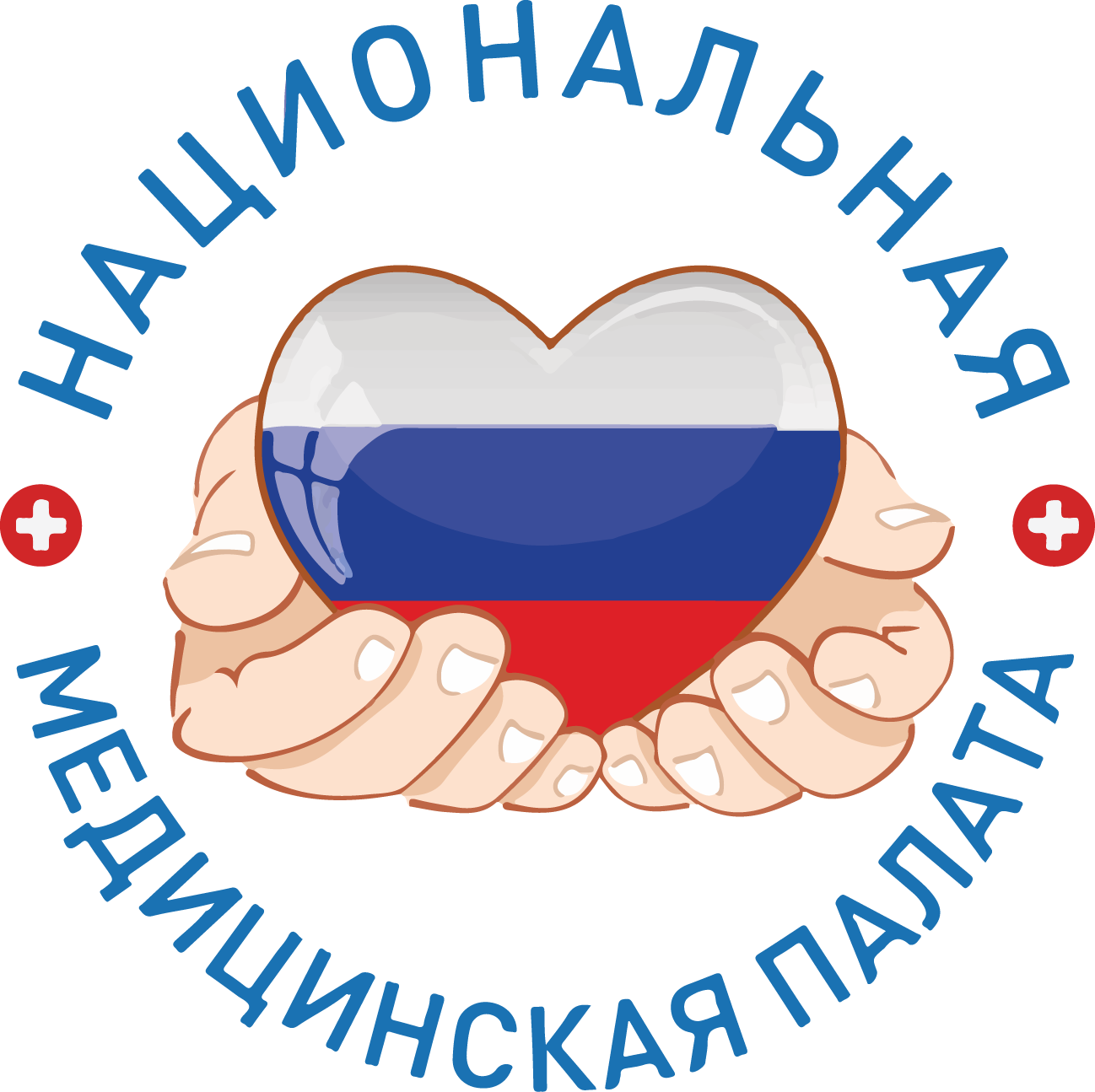 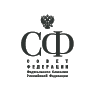 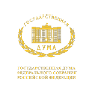 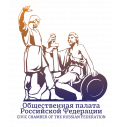 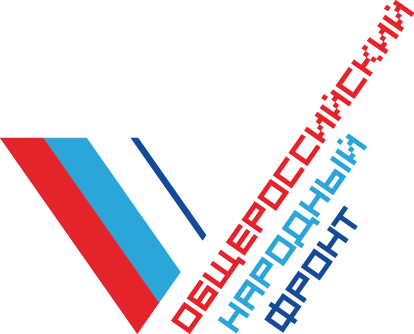 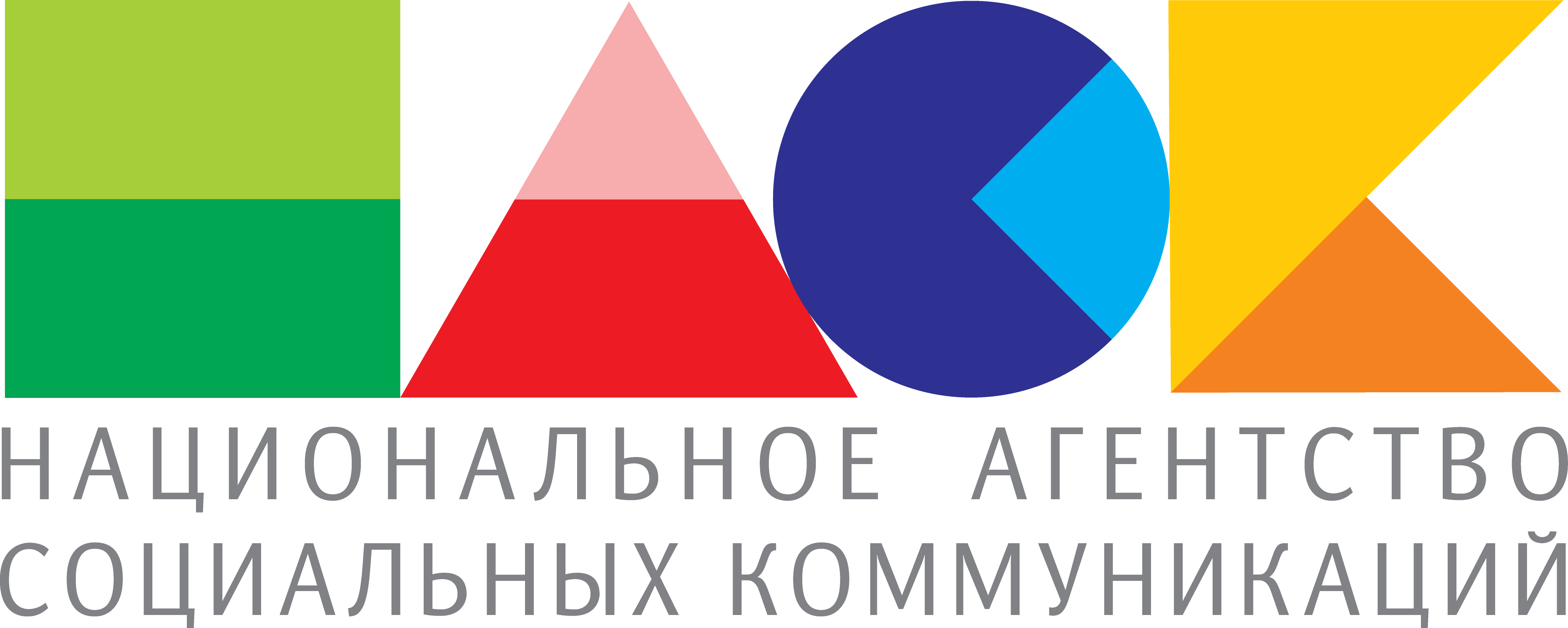 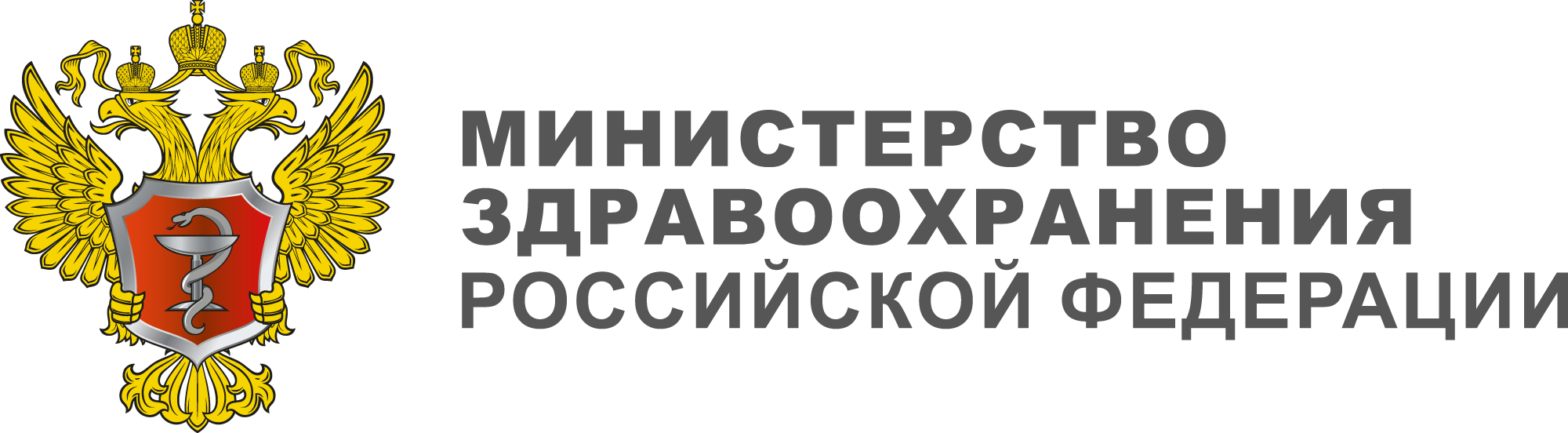 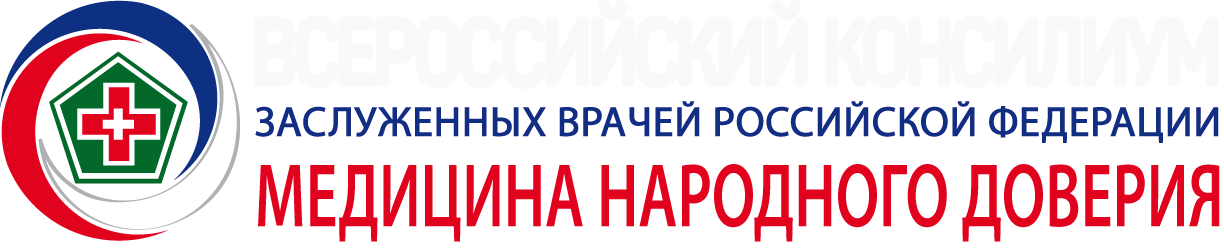 ПСИХОЛОГИЧЕСКАЯ ПОМОЩЬ НАСЕЛЕНИЮ
В КРИЗИСНЫХ СИТУАЦИЯХ
Стратегическая Сессия :«ИМПЛЕМЕНТАЦИЯ ПСИХОЛОГИИ В МЕДИЦИНУ»
ЗАДАЧИ ПЕРВОГО ДНЯ СЕССИИ:

Мы ответим на актуальные вопросы и придём к общему видению совместного будущего, сверим основные шаги в его достижении, измерим собственный потенциал и определим преодолеваемые барьеры.
Практически на всех сегодняшних мероприятиях звучит один и тот же тезис: у нас есть стратегии, программы инновационного развития, программы научно-технического развития, дорожные карты, но до сих пор нет единого понимания целевой модели, которая была бы принята сообществом. В конце первого дня на пленарном заседании-Смотре экспертам, выбранным с помощью рейтинга из числа самих участников тематических групп, представляются презентации работы групп первого дня.
Правила работы на сессии
Быть дружелюбными по отношению друг к другу, проявлять взаимоуважение и взаимовыручку. Все уникальны и равноправны в группе. Не перебивать друг друга.
Принятие решения достигается полным согласием всех членов группы. 
Правило поднятой руки. 
Координатор всегда прав(по технологии ведения группы).
Соблюдать установленный тайминг.
ПСИХОЛОГИЧЕСКАЯ ПОМОЩЬ НАСЕЛЕНИЮ
В КРИЗИСНЫХ СИТУАЦИЯХ
НОРМЫ НАСТОЯЩЕГО – НОРМЫ БУДУЩЕГО
ПСИХОЛОГИЧЕСКАЯ ПОМОЩЬ НАСЕЛЕНИЮ
В КРИЗИСНЫХ СИТУАЦИЯХ
БАРЬЕРЫ ПЕРЕХОДА
Примечание: не рейтингуем.
ПСИХОЛОГИЧЕСКАЯ ПОМОЩЬ НАСЕЛЕНИЮ
В КРИЗИСНЫХ СИТУАЦИЯХ
МИССИЯ
Примечание: не рейтингуем, результат - сборка.
НАЗВАНИЕ ГРУППЫ
ЛИЧНЫЕ МИССИИ И ОБЪЯВЛЕННЫЕ ДЕЙСТВИЯ
Примечание: простым списком.
НАЗВАНИЕ ГРУППЫ
ПРАВИЛА ГРУППЫ
Прим.: принимаются единогласно.
НАЗВАНИЕ ГРУППЫ
ОБРАЗ БУДУЩЕГО
Описательные конструкции видения будущего собираются в виде общей сборки в единый образ.
НАЗВАНИЕ ГРУППЫ
РЕЕСТР ИНИЦИАТИВ И ПРОЕКТОВ
ЗАДАНИЕ КАЖДОМУ УЧАСТНИКУ ГРУППЫ В КОНЦЕ ПЕРВОГО ДНЯ СЕССИИ:

Описать свой проект для представления группе на следующий день;

Описать свои компетенции, которыми готов делиться по запросу от участников группы и сформулировать запрос к участникам группы на необходимые компетенции, по которым считает необходимым свой личностный рост.
НАЗВАНИЕ ГРУППЫ
ДЕНЬ ВТОРОЙ
ЗАДАЧИ ВТОРОГО ДНЯ СЕССИИ
На основании коллективно сформулированного Образа будущего (ОБ), Тематические группы формируют список инициатив и проектов, актуальных для каждой темы. Затем выстраивают контур темы – формируют общий список контрагентов (в связке с ожидаемыми эффектами) и рейтингованием определяют ключевые КА-связки, с которыми выстраивается работа на первом этапе.
После этого группы переходят к построению Дорожных карт и определяют струны (направления), по которым проектируется деятельность для достижения ОБ. Рекомендуемый набор струн: События, Медиа, Власть и нормотворчество, Команда, Ресурсы, Струны по ключевым контрагентам (рекомендуется проектирование на стратсессии не более чем 7 струн). Для каждой группы проработка нормативных барьеров обязательна.
В конце второго дня на пленарном заседании-Смотре экспертам, выбранным с помощью рейтинга из числа самих участников тематических групп, представляются презентация Дорожных карт, сформированных на основе Образа будущего (первый день). 
Для всех групп сквозные направления: 
        - нормативно-правовые и административные барьеры, законодательные инициативы.
        - модель работы Тематической группы в регионе
На Смотре Большое жюри рассматривает презентации Тематических групп с точки зрения оказания поддержки. Поддержка может быть оказана исключительно в проектной логике, на основании предложений группы и заявленной ответственности лидеров групп и конкретных проектов.
НАЗВАНИЕ ГРУППЫ
РЕЙТИНГ ПРОЕКТОВ, ИНИЦИАТИВ
Примечание: Знакомство начинается с представления проекта несколькими тезисами.
Делается ОПИСАНИЕ КЛЮЧЕВЫХ ПРОЕКТОВ/ИНИЦИАТИВ.
НАЗВАНИЕ ГРУППЫ
КОНТУР ПРОЕКТА
НАЗВАНИЕ ГРУППЫ
ДОРОЖНАЯ КАРТА
Струны:
Власть
События
Медиа
Команда
Ресурсы
НАЗВАНИЕ ГРУППЫ
РОЛИ - ИЗМЕНЕНИЯ
Прим.: не рейтингуем, не ограничиваем количество ролей к одной норме и наоборот. Роли – субъекты.
НАЗВАНИЕ ГРУППЫ
ДОРОЖНАЯ КАРТА – СТАРТОВЫЕ ДЕЙСТВИЯ
НАЗВАНИЕ ГРУППЫ
СОСТАВ ГРУППЫ
НАЗВАНИЕ ГРУППЫ
ИНФОРМАЦИОННЫЕ РЕСУРСЫ ГРУППЫ

ФБ
Вацап

Контакты для связи:
ФИО, тлф, эл.почта

Хэштеги
НАЗВАНИЕ ГРУППЫ
СПАСИБО ЗА ВНИМАНИЕ!